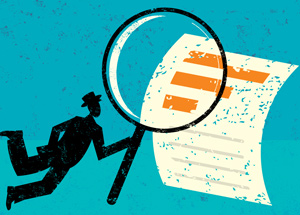 Analyzing ads
INSTRUCTIONS:
Read pg. 98-104 of textbook. 
Identify 4 structural elements of print advertisements
Identify 5 persuasive techniques used in advertisements
Read & take notes on guide to visual layouts. 
GET WITH A PARTNER. 
One person will take Text A [Volkswagen] while the other person takes Text B [Jalna].
Analyze your text using The Big 5 document provided to you. 
Use your notes/key terms/resources provided (slide 4) to analyze the text. 
Answer the questions provided. 
Discuss your findings with your partner. 
Fill in the other column of your Big 5 document with the information you discuss with your partner.
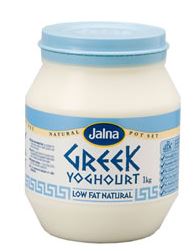 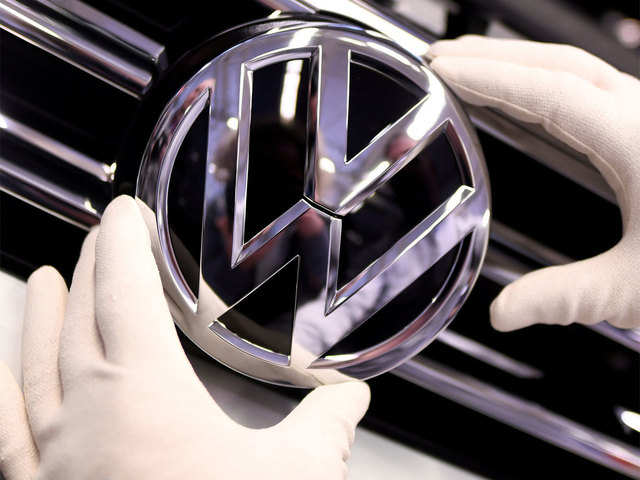 Helpful links:
Register, style, tone
https://dictionary.cambridge.org/us/grammar/british-grammar/register
https://www.wheaton.edu/academics/services/writing-center/writing-resources/style-diction-tone-and-voice/
Elements of print: 
https://smallbusiness.chron.com/7-elements-print-advertising-15325.html
Deconstructing an advertisement:
https://www.mediaed.org/handouts/DeconstructinganAd.pdf
https://www.mediaed.org/handouts/DeconstructVideoAd.pdf
Visual elements of an advertisement: 
https://drive.google.com/file/d/0B3BORrtzoiQuVkFxbFl2amRFNms/view
HOMEWORK:
Be sure to continue working on 6 week project.
You should be on WEEK 4.  
Mock Paper #1 due Wednesday night at 11:59 p.m. on Turnitin.com. 
Only essays submitted to Turnitin.com will count for a grade! 
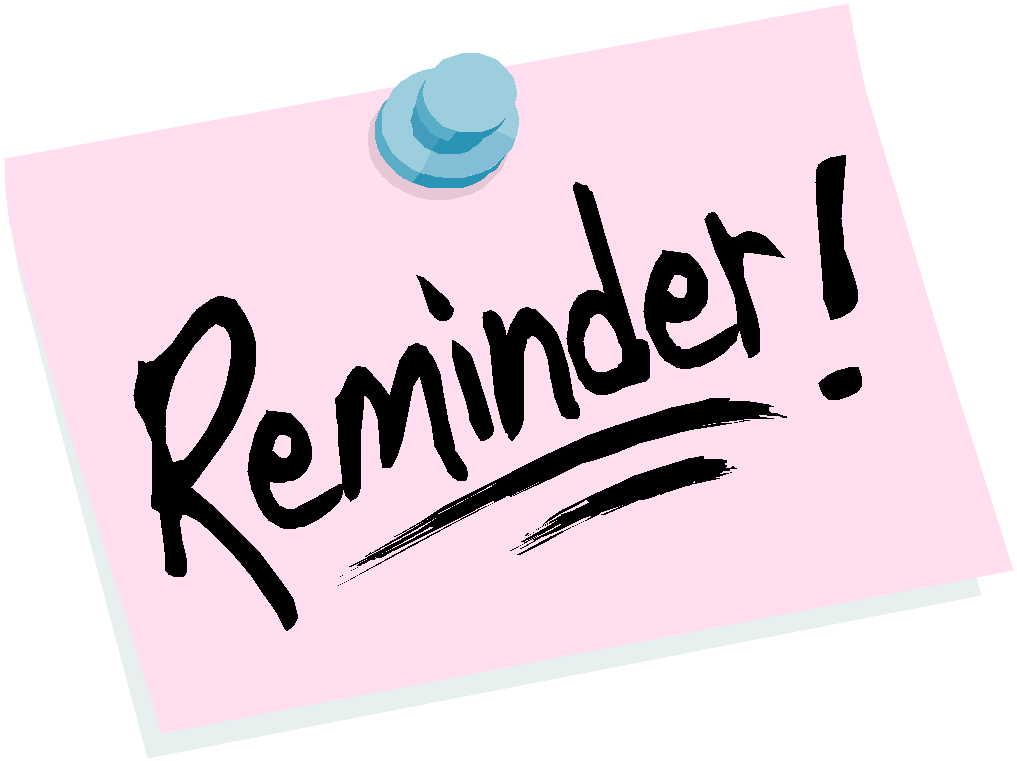